第一金全球 eSports 電競基金
eSports指數表現
隨著以伊停戰、降息預期增強，加上總預算案有望通過，利多帶動美股拉升並創高，6月標普500上漲5.0%，eSports指數漲11.6% 。類股全數上漲，半導體、遊戲類股續強，軟體、非必須消費服務表現亦不錯，零售、硬體相關則漲幅居後。
Stoxx Global eSports指數次產業表現(%)
資料來源：Bloomberg，第一金投信整理，截至2025/6/30
*GICS_INDUSTRY_GROUP
eSports指數走勢
Stoxx Global eSports指數走勢
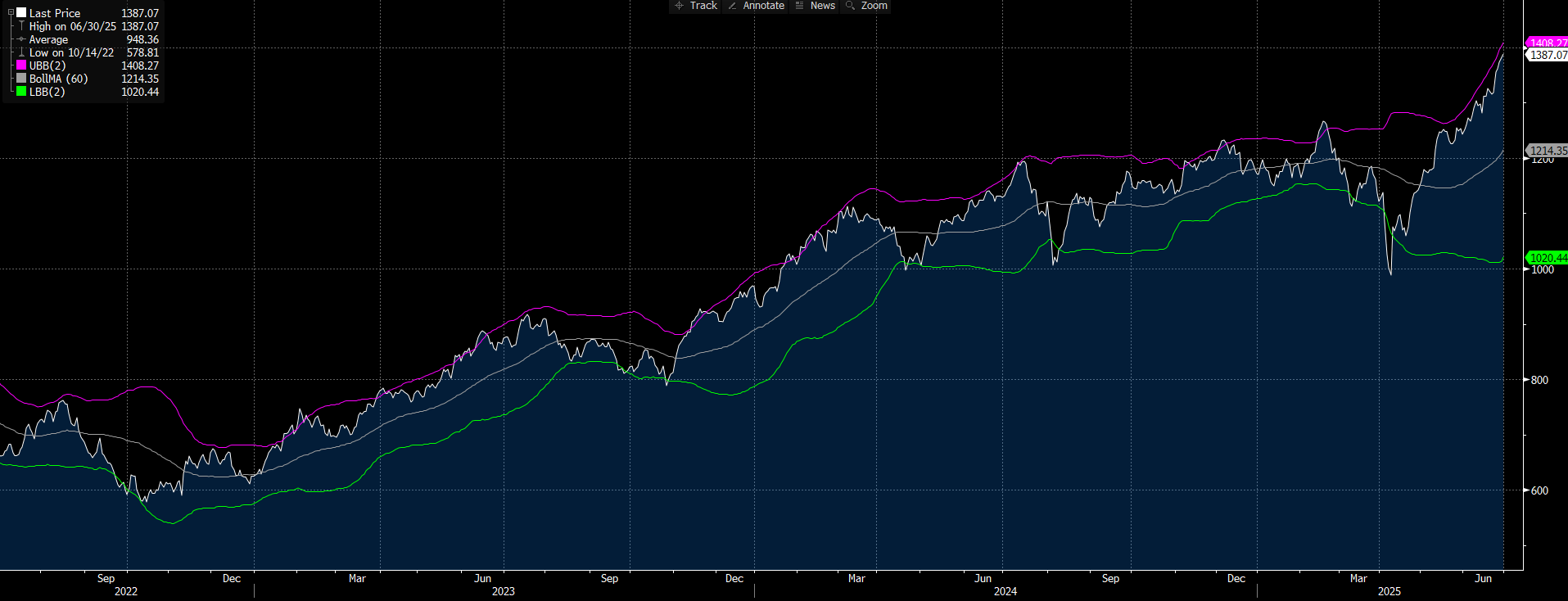 資料來源：Bloomberg，第一金投信整理，截至2025/6/30
eSports指數評價
Stoxx Global eSports指數PE、PS、PB
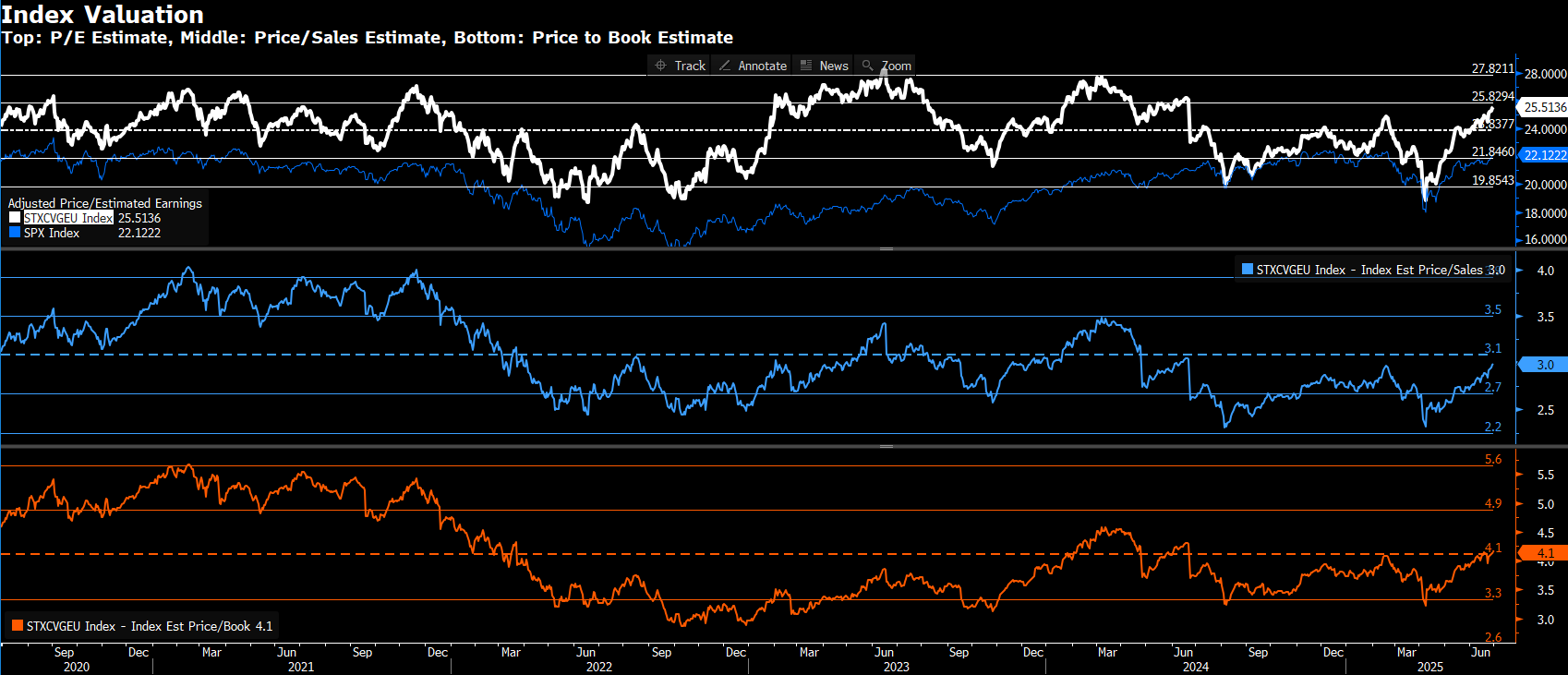 資料來源：Bloomberg，第一金投信整理，截至2025/6/30
eSports指數獲利
Stoxx Global eSports指數預估EPS
資料來源：Bloomberg，第一金投信整理，截至2025/6/30
[Speaker Notes: vs SPX(F12:+6.3%, Y+1:+12.8%, Y+2: +9.1%)]
電競遊戲生態圈 Overview
eSports電競產業價值鏈
18.4%
遊戲引擎
Gen AI
衍生商機：
電競、直播/論壇、電影/IP相關周邊、線上體育遊戲
19.2%
雲服務
雲計算 Ad Agency
19.2%
17.7%
6.2%
 AI晶片GPU
 VR/AR：元宇宙
14.0%
資料來源：第一金投信整理，截至2025/6/30
*比重為四捨五入
eSports產業配置
資料來源：第一金投信整理，截至2025/6/30
投資組合—前十大標的差異說明
持股調整差異說明
減碼NVDA, MSFT
資料來源：第一金投信，截至2025/6/30，*新增前十大持股
投資人申購本基金係持有基金受益憑證，而非本文提及之投資資產或標的。
Switch 2上市4天全球銷售突破350萬台
Switch 2上市短短4天銷售額就打破過去Nintendo的遊戲機銷售狀況
Switch 2也富含相當多高質量的第三方遊戲，同時新的Mario Kart World遊戲也以高於此系列的歷史售價出售(US$79.99) ，讓市場高度期待任天堂在主機及遊戲軟體都能帶動整體銷售成長。
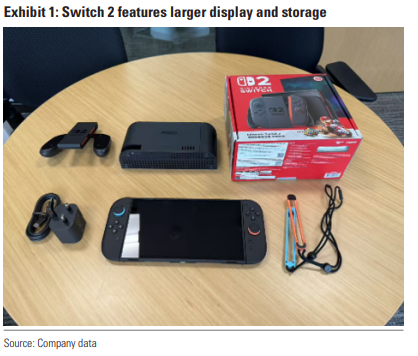 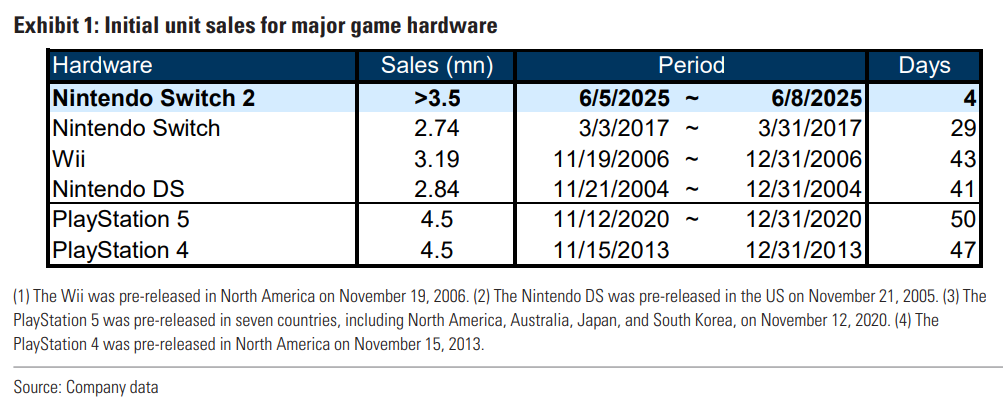 資料來源：GS，第一金投信整理，2025/6/11
個股僅供舉例，未有推薦之意，亦不代表必然之投資，實際投資需視當時市場情況而定
華碩ROG XBox Ally將於25年下半推出
XBox於2025年6月宣布與華碩合作，於2025年下半年推出兩款掌機：ROG XBox Ally 和 RG XBox Ally X(旗艦版)。兩款掌機均配備7吋顯示螢幕，更新率120Hz，搭載AMD處理器。 
ROG Xbox Ally 系列同時具備了Xbox主機級體驗與Windows PC的無限可能。
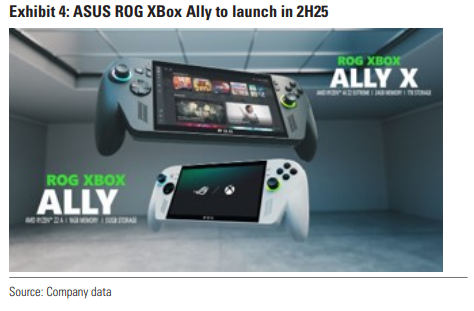 資料來源：GS，第一金投信整理，2025/6/22
個股僅供舉例，未有推薦之意，亦不代表必然之投資，實際投資需視當時市場情況而定
受惠GTA 6期待，挹注股價動能
GTA 6：延後至May 26推出
目前預估GTA 6對Take-Two 2027財年營收貢獻增量約$2.8 billion，增幅46.7%，Take-Two股價持續受惠市場對GTA 6的期待，股價動能強勁。
GTA5第一年銷售約35mn，總銷售額至少>$1bn
預估GTA6對Take-Two 27財年帶來高營收增量
+46.7%
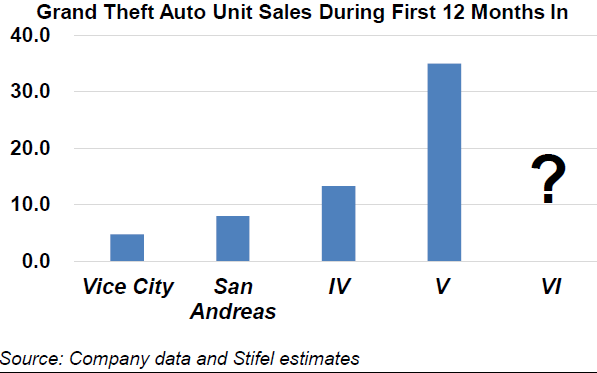 (Mn unit)
(~$1bn)
資料來源：Stifel，FactSet，第一金投信整理，2025/6/30
*僅為預估數
個股僅供舉例，未有推薦之意，亦不代表必然之投資，實際投資需視當時市場情況而定
eSports 基金
投資組合—前十大標的
資料來源：第一金投信，截至2025/6/30
投資人申購本基金係持有基金受益憑證，而非本文提及之投資資產或標的。
產業配置：科技 & 媒體娛樂為主
產業配置(%)
國家配置(%)
資料來源：第一金投信，截至2025/6/30
其他為現金，圖表數值為內部估算，以公告為準。
基金特色：全面布局電競遊戲生態圈
基金聚焦3大投資主軸
資料來源：第一金投信整理
個股僅供舉例，未有推薦之意，亦不代表必然之投資，實際投資需視當時市場情況而定
基金績效
基金績效
資料來源：Morningstar，第一金投信，截至2025/6/30，，成立日為2020/9/17
基金走勢(USD)
資料來源：Bloomberg，第一金投信整理，截至2025/6/30
策略與展望
市場展望：
隨著以伊停戰、降息預期增強，加上總預算案有望通過，利多帶動美股拉升並創高，6月標普500上漲5.0%，eSports指數漲11.6% 。類股全數上漲，半導體、遊戲類股續強，軟體、非必須零售表現亦不錯，零售、硬體相關則漲幅居後。展望後市，當前市場風險偏好上升，然籌碼壓力同步上升，由於不確定性仍存，預期盤面走向高檔震盪。
投資策略：
基金配置上，預計持股比重落在92%±5%。在科技類股，應用AI發展仍是明確的趨勢，看好受惠AI需求相關的軟硬體公司；遊戲領域，看好具備股價動能的個股，如熱門遊戲帶動、新遊戲時程上線及新機推出，及具備完整遊戲生態圈的公司。
基金小檔案
資料來源：第一金投信；
*本基金為全球股票型基金，主要投資於全球電競相關產業，風險報酬等級為 RR4。